Муниципальное дошкольное образовательное учреждение «Центр развития ребенка №2 «Радуга Детства»
ГО Богданович
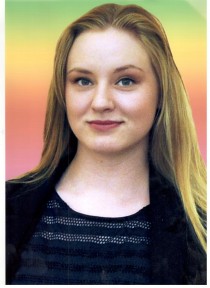 Портфолиопедагога – психолога Гоглевой Натальи Вадимовны
Содержание
Раздел «Общие сведения о педагоге» 
Общие сведения
Профессиональная карта
Курсы переподготовки
Повышение квалификации
Раздел «Методический паспорт педагога»
Образовательные курсы
Участие в профессиональном конкурсном движении
Достижения воспитанников
Награды и поощрения
Участие в педагогических мероприятиях
Публикационная активность
Участие в научно – практических конференциях
Раздел «Фотогалерея»
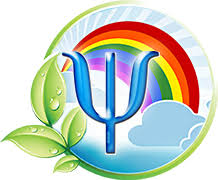 Общие сведения о педагоге
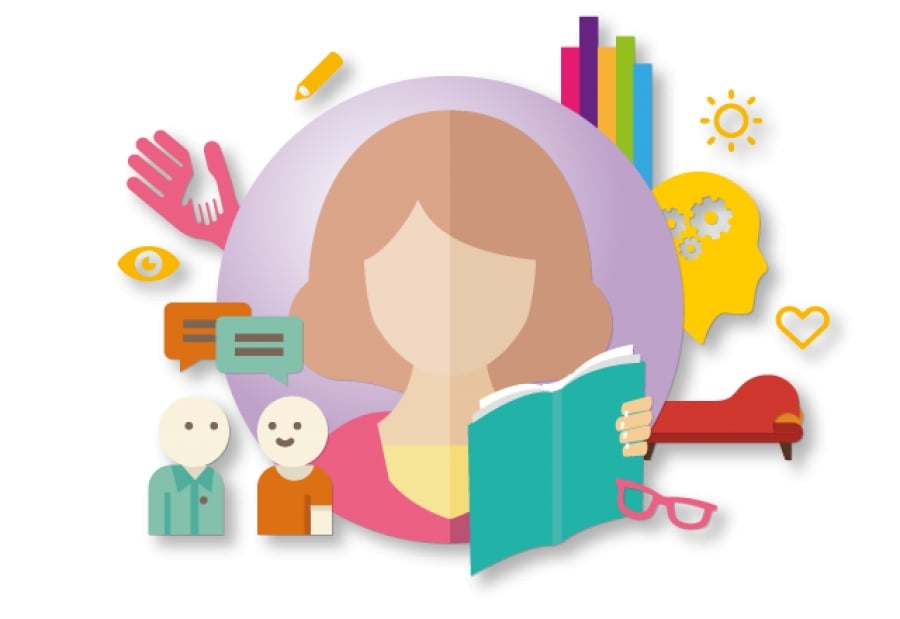 Общие сведения
Дата рождения: 06.11.1995
Образование: Среднее – профессиональное, ГАПОУ СО «Свердловский областной педагогический колледж»
Профиль: «Социально – культурная деятельность (по видам)»
Место работы: МДОУ ЦРР №2 «Радуга Детства»
Занимаемая должность: педагог – психолог
Общий стаж: 5 лет
Педагогический стаж: 5 лет
В занимаемой должности: 2 года
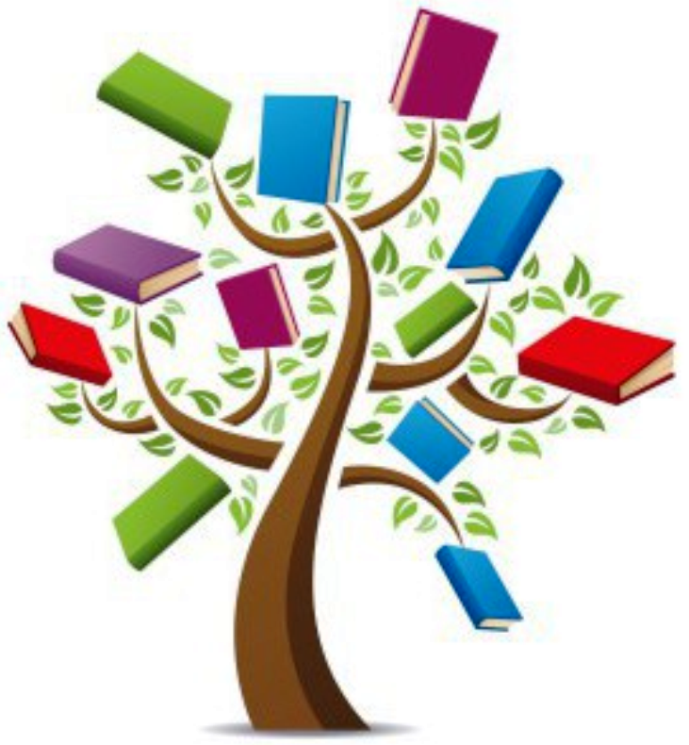 Педагогическое кредо
«Человек не может по-настоящему усовершенствоваться, 
если не помогает 
усовершенствоваться другим» 
(Ч.Диккенс)
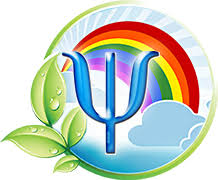 Профессиональная карта
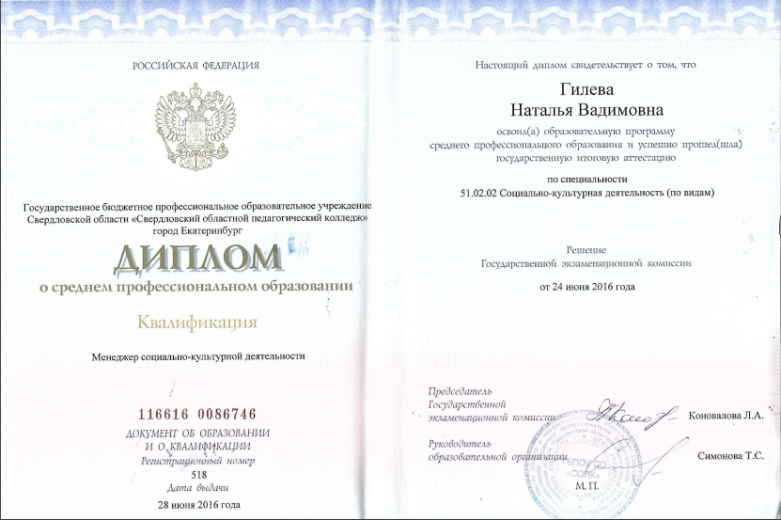 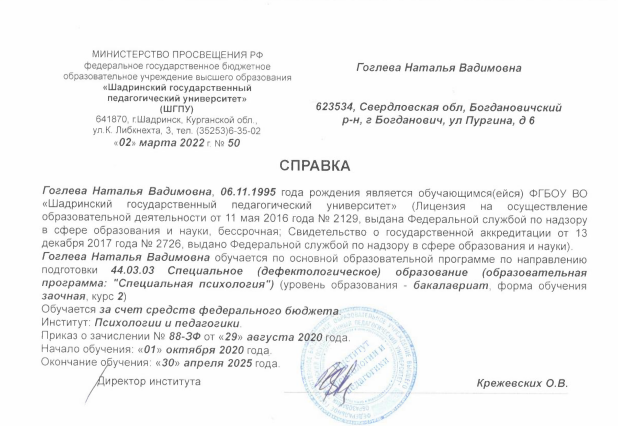 Курсы переподготовки
Повышение квалификации
1. АНО ДПО «ОЦ Каменный город», 13.10.2021 г.
«Профилактика синдрома эмоционального выгорания педагогов», 36 часов.
Документ №593101928514
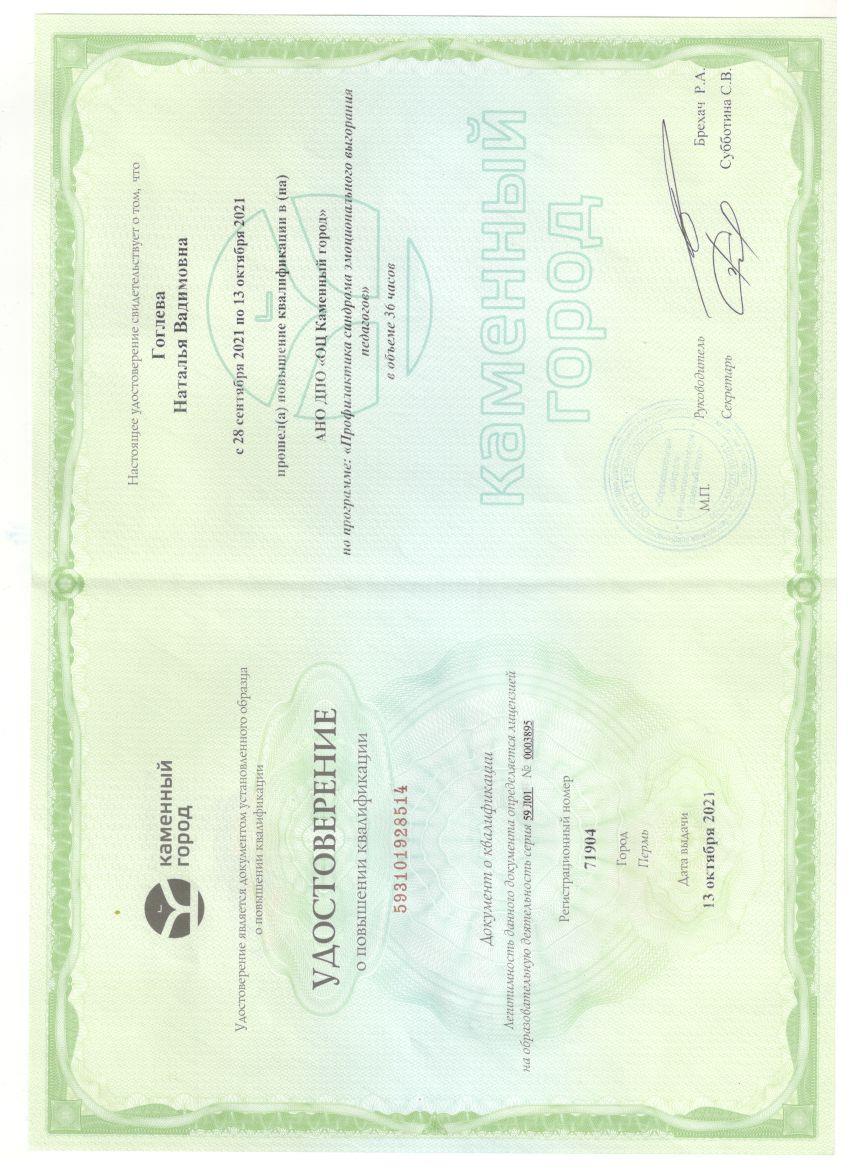 Повышение квалификации
2. НОЧУО ДПО «Актион – МЦФЭР», 15.12.2021г.
«Технологии обучения и воспитания детей дошкольного возраста 
с ОВЗ по ФГОС ДО», 72 часа.
Документ №У2021109774
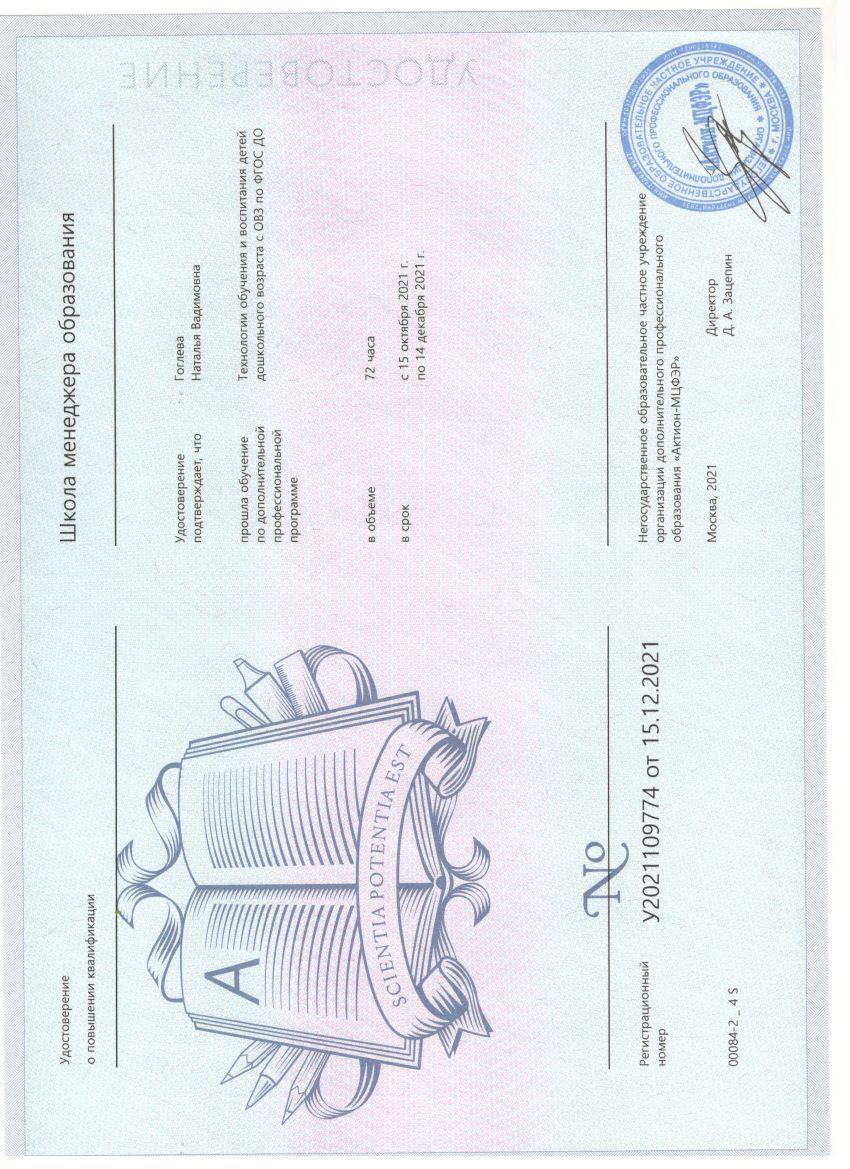 Повышение квалификации
3. ООО «Московский институт профессиональной переподготовки 
и повышения квалификации педагогов», 22.02.2022 г.
«Организация психолого – педагогической работы с детьми  методом «песочной терапии», 72 часа.
Документ №0019811
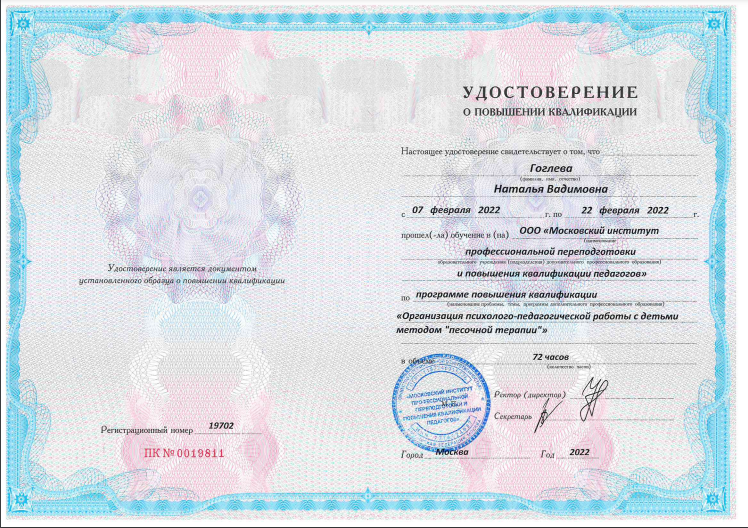 «Методический паспорт педагога»
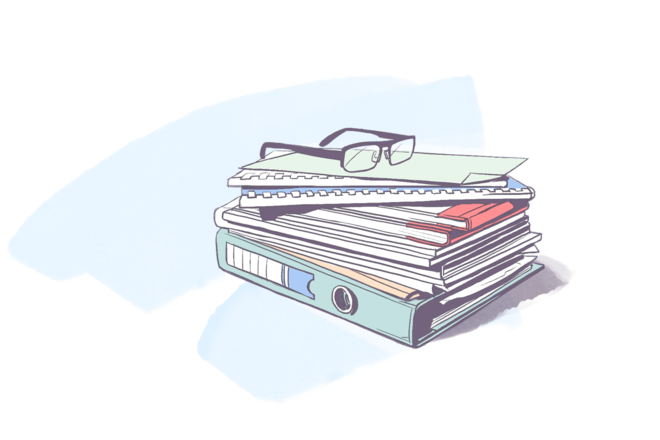 Образовательные курсы
Образовательные курсы
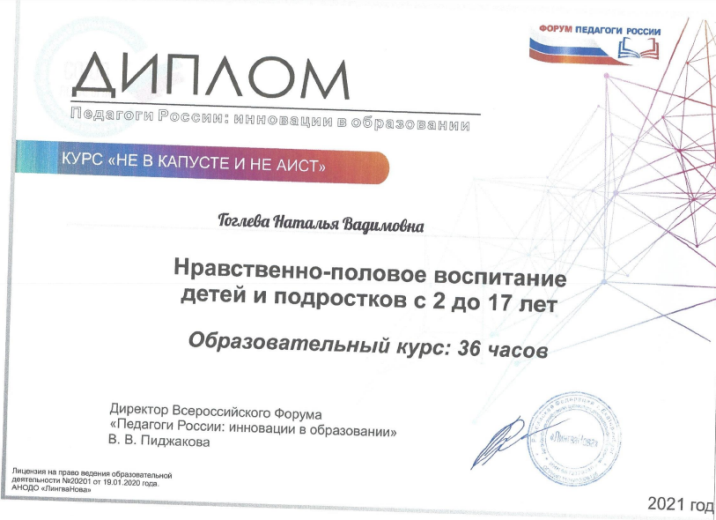 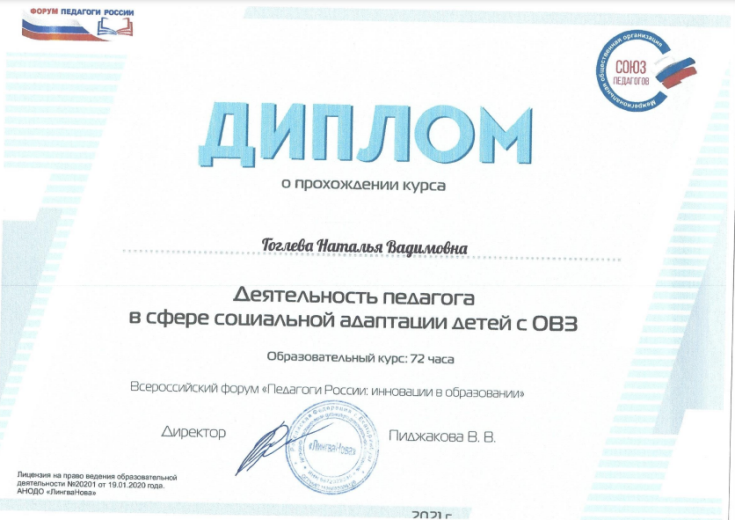 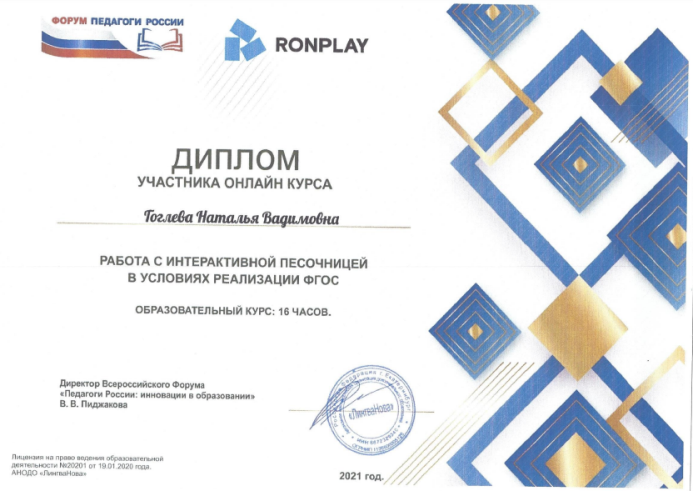 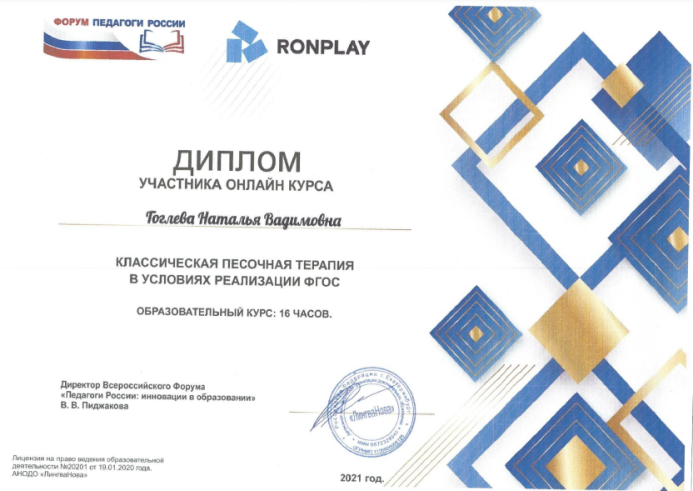 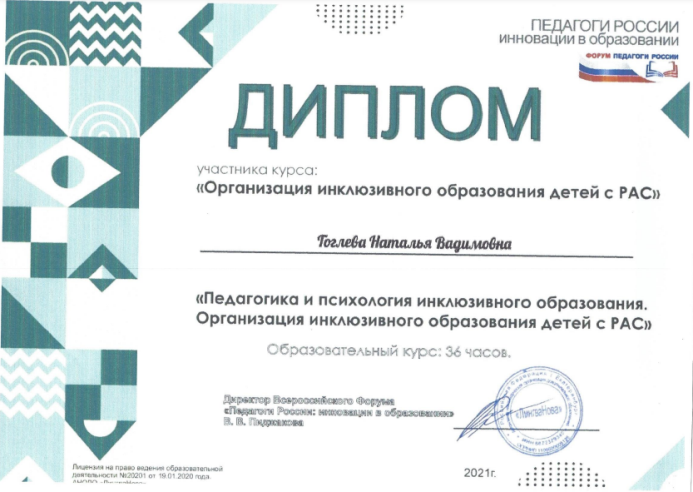 Участие в профессиональном конкурсном движении
Участие в профессиональном конкурсном движении
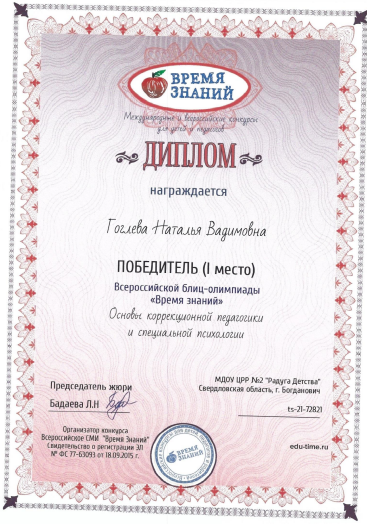 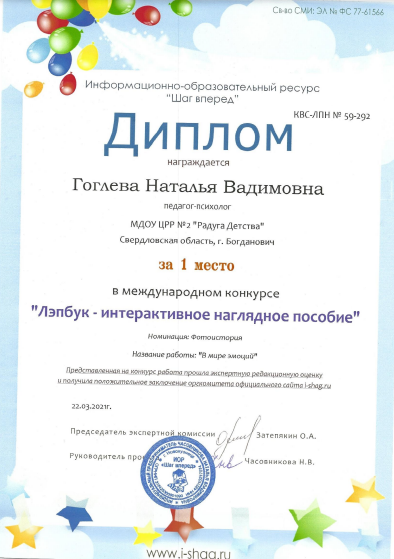 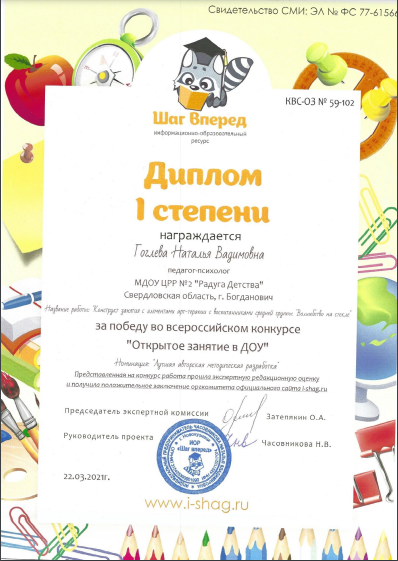 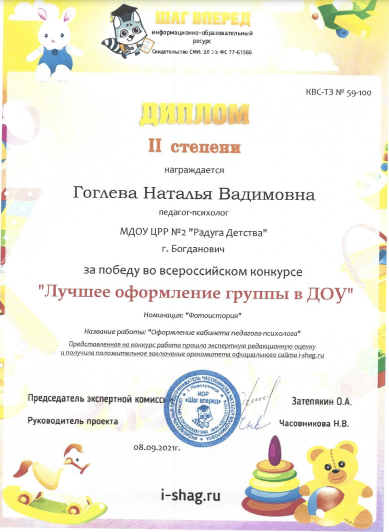 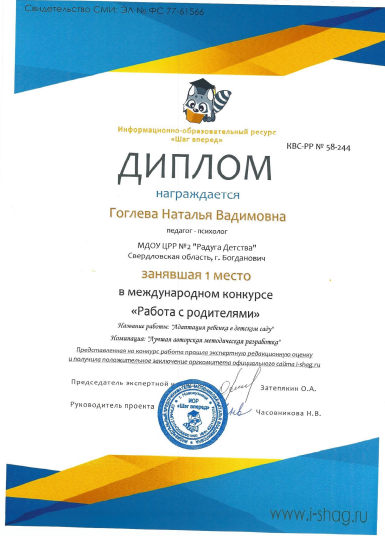 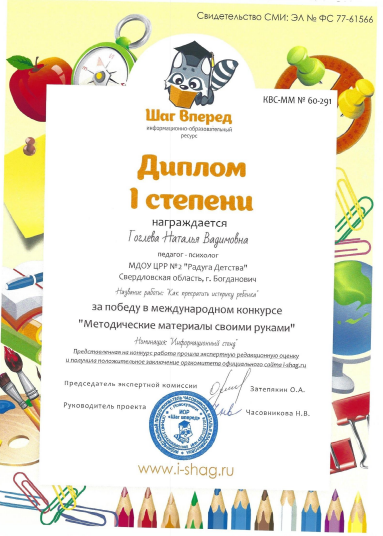 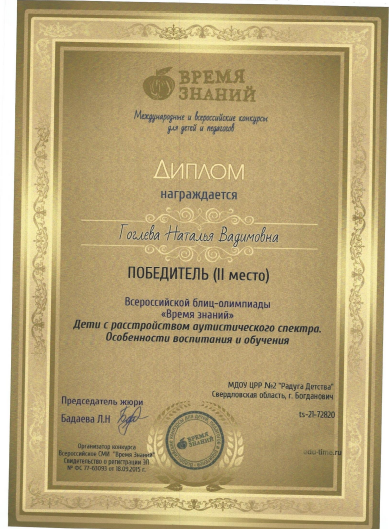 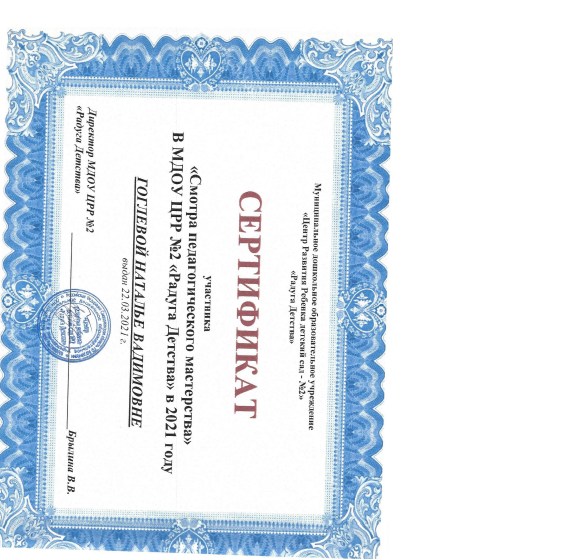 Достижения воспитанников
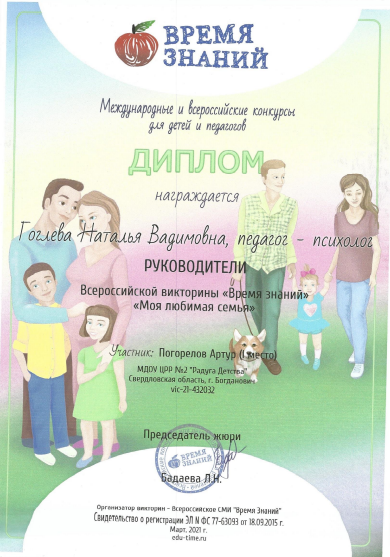 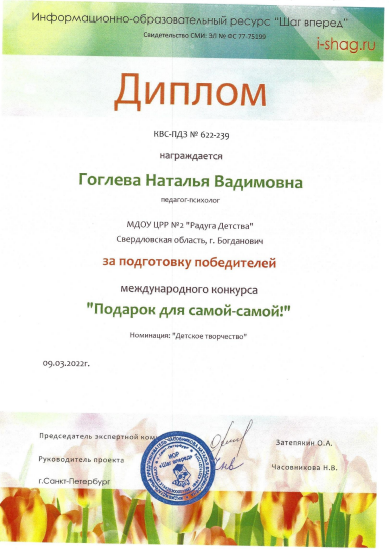 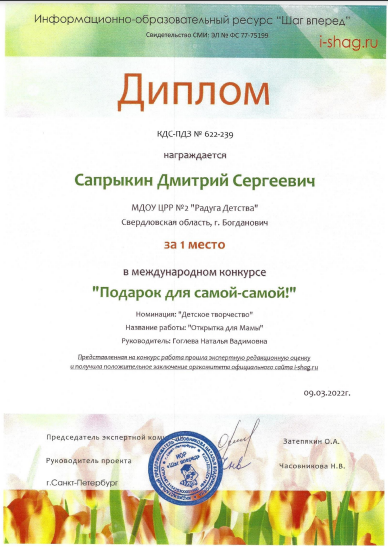 Награды и поощрения
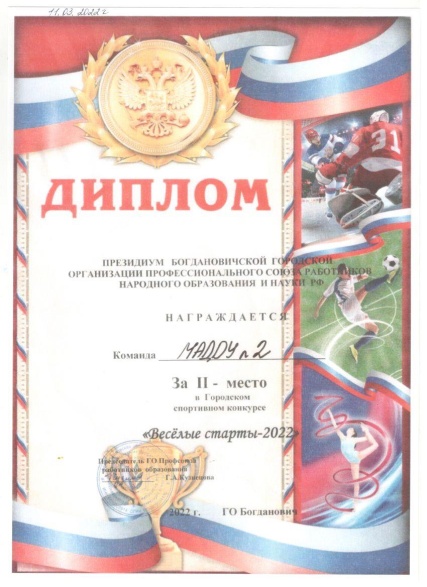 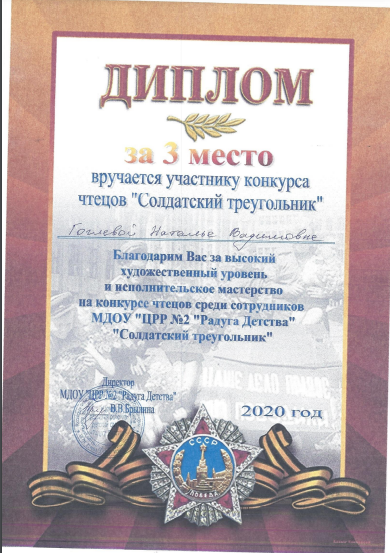 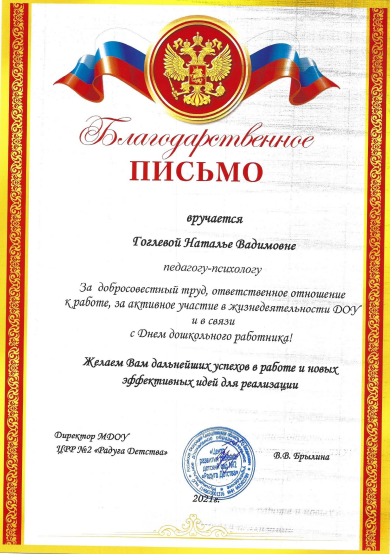 Участие в педагогических мероприятиях
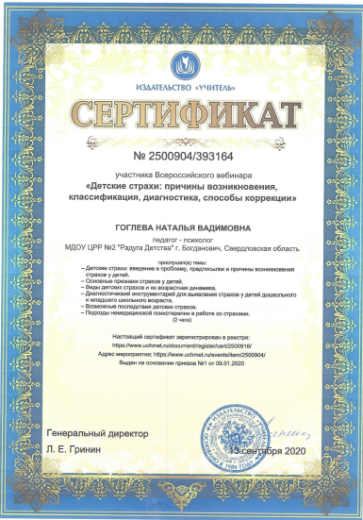 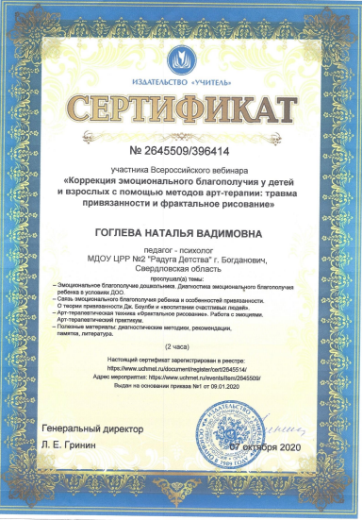 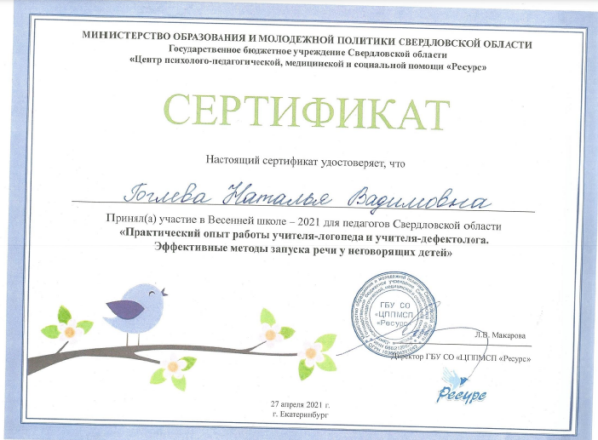 Участие в педагогических мероприятиях
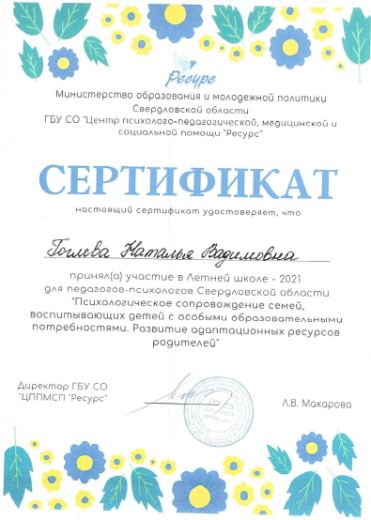 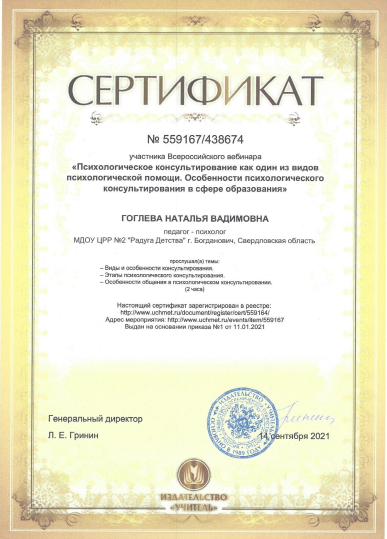 Участие в педагогических мероприятиях
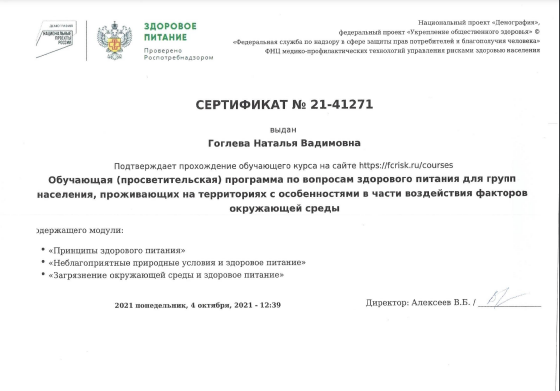 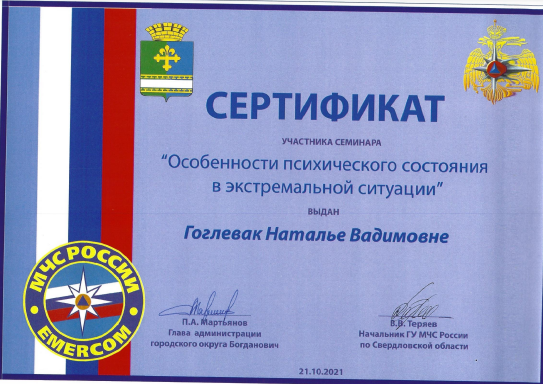 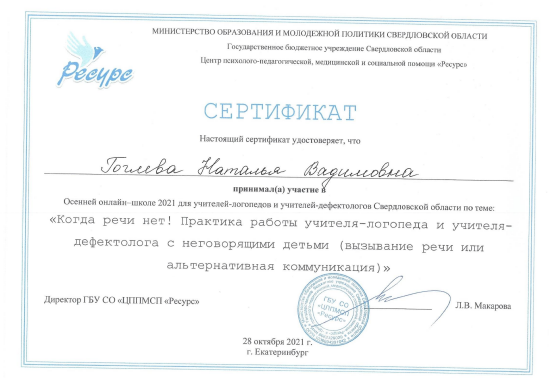 Участие в педагогических мероприятиях
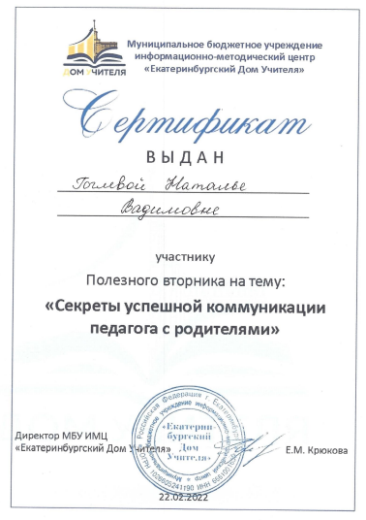 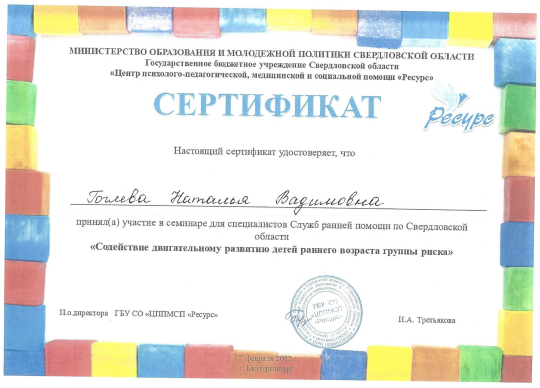 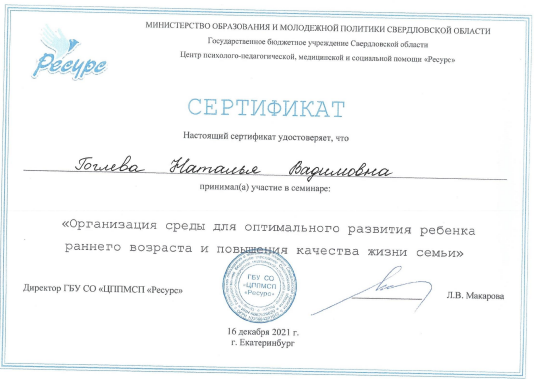 Публикационная активность
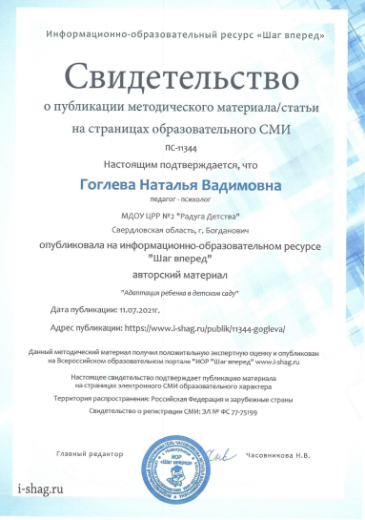 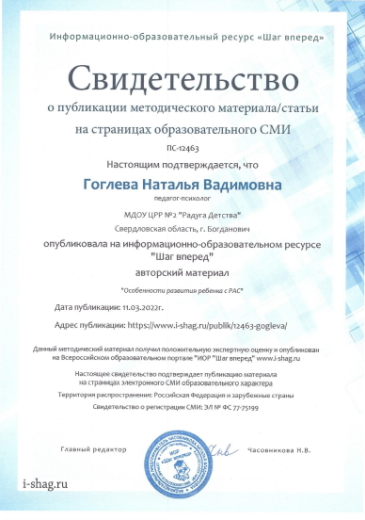 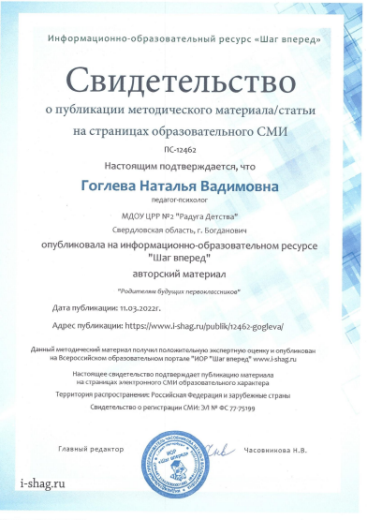 Участие в Научно – практических конференциях
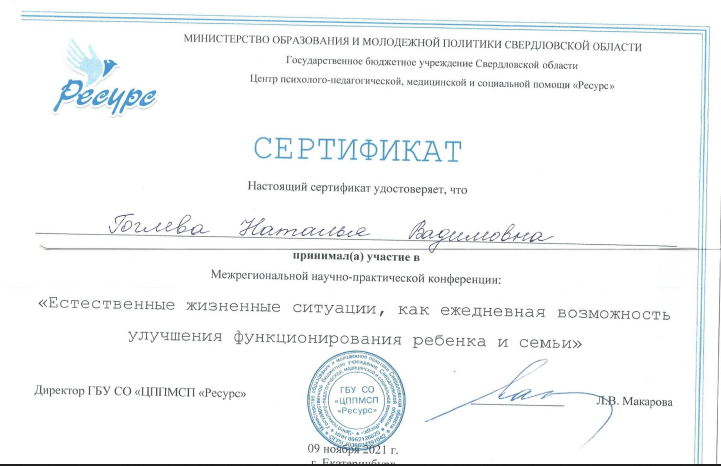 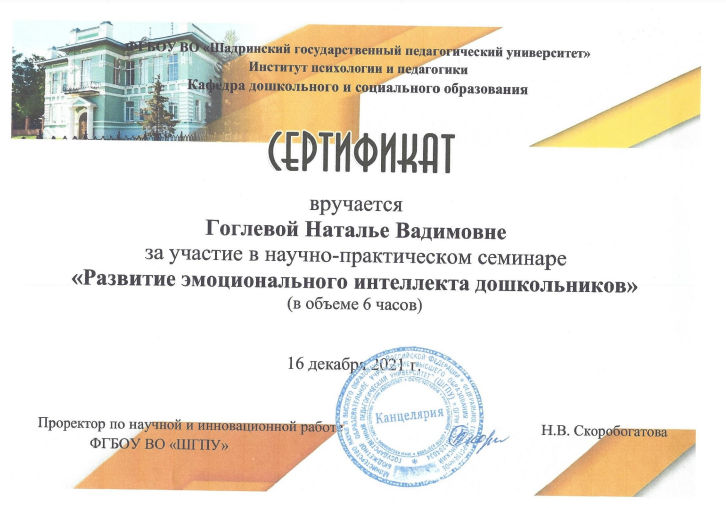 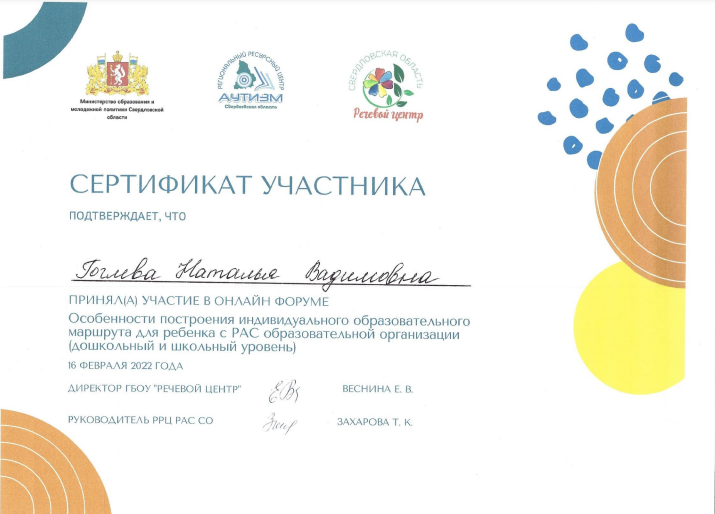 Фотогалерея
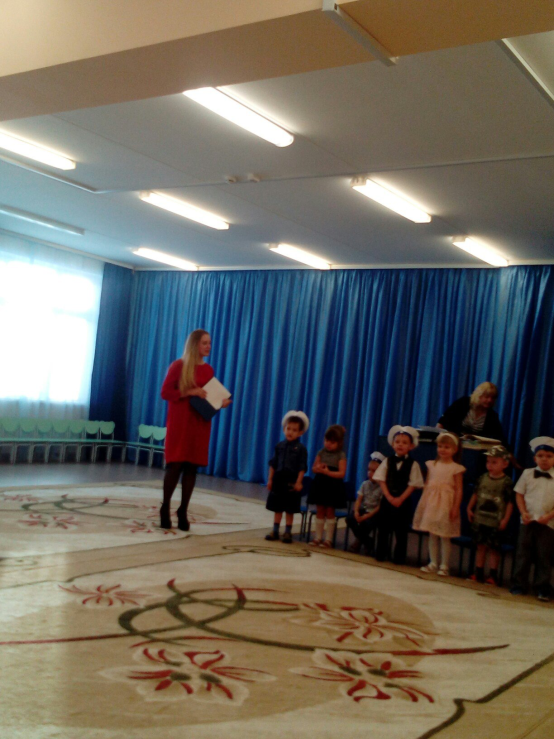 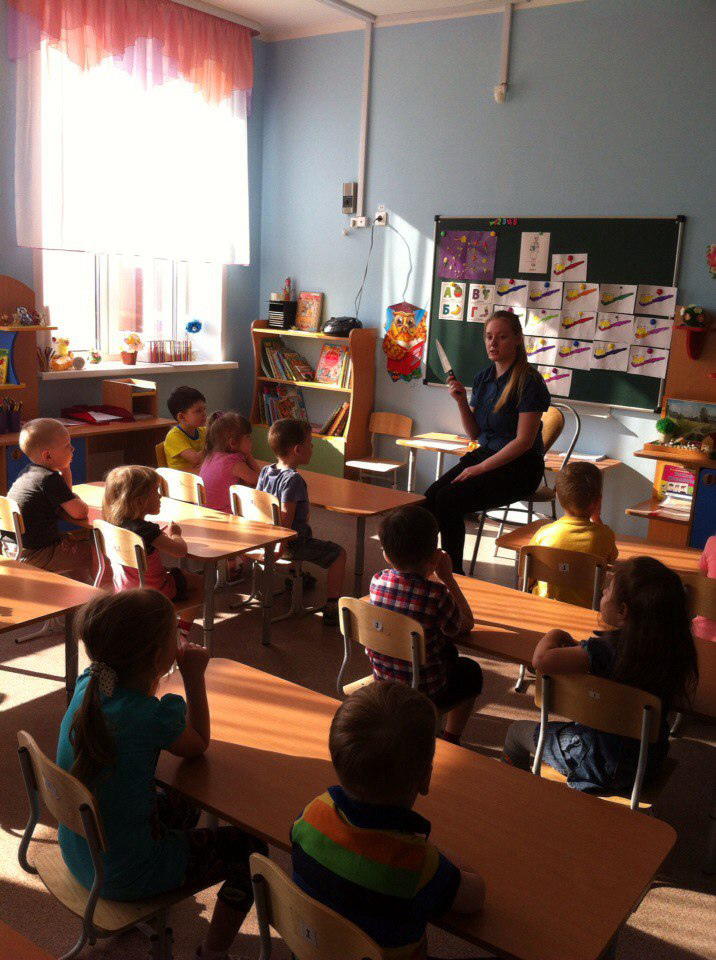 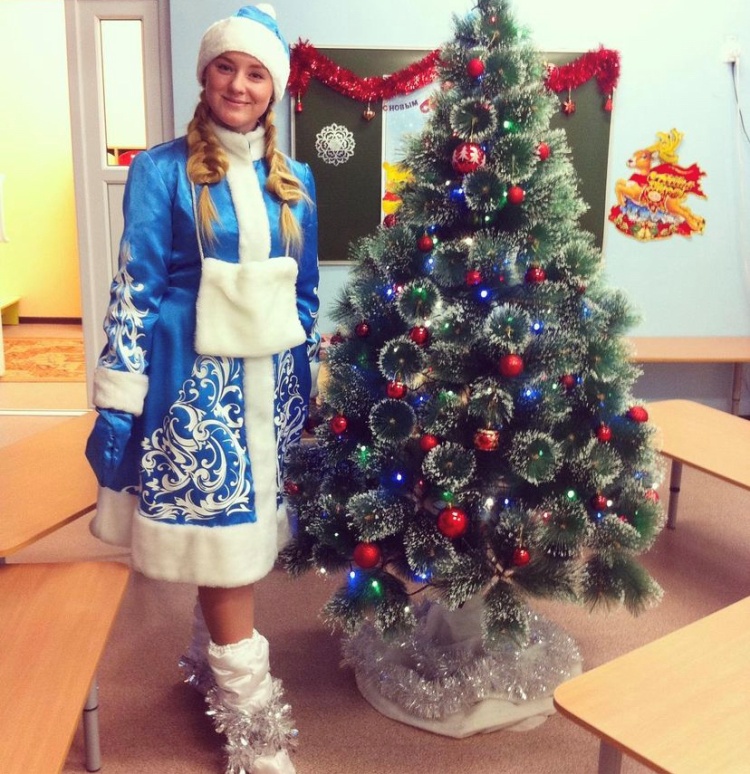 Ведущая праздника «23 февраля!», 2017 год
Исполнение роли «Снегурочки», 2016 год
Проведение открытого занятия, 2017 год
Фотогалерея
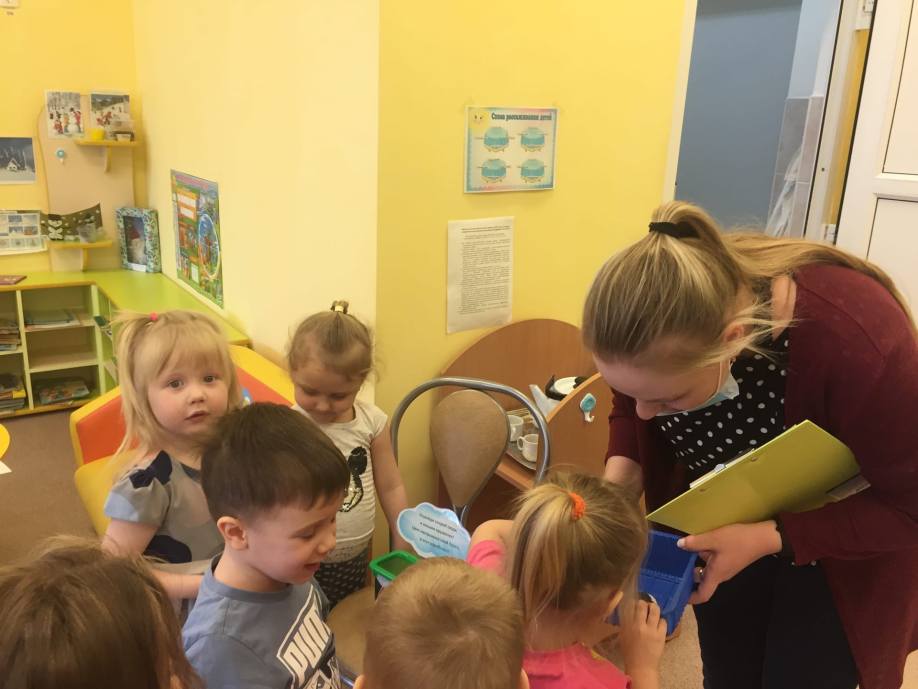 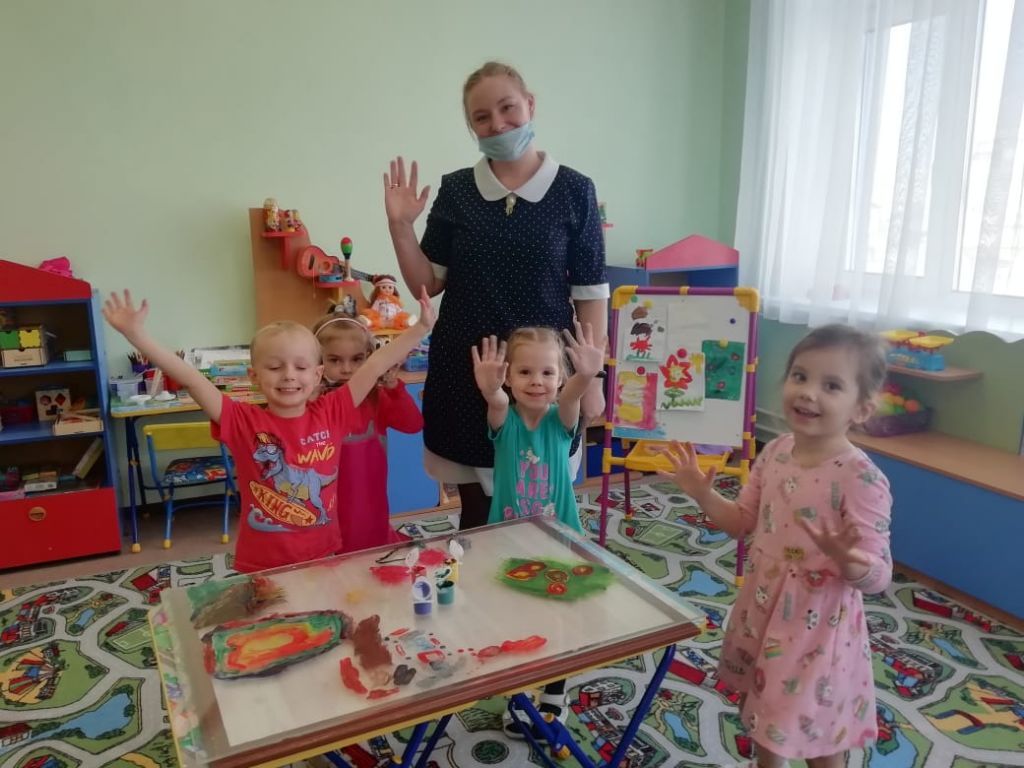 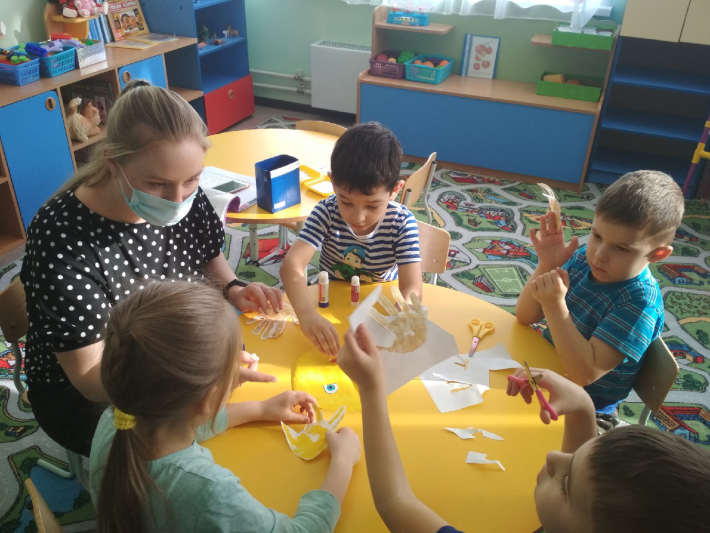 Открытое занятие «Волшебство на стекле»
Реализация проекта «В детский сад с радостью!»
Фотогалерея
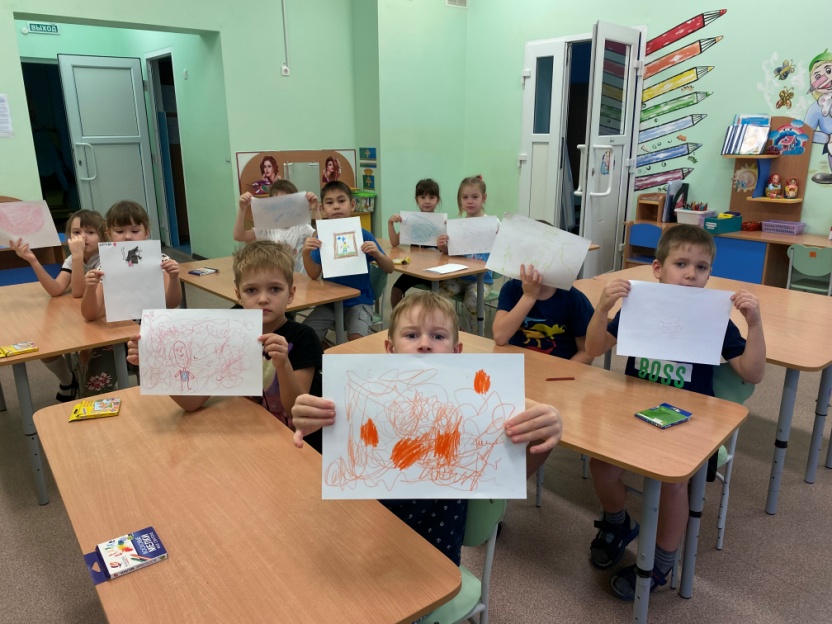 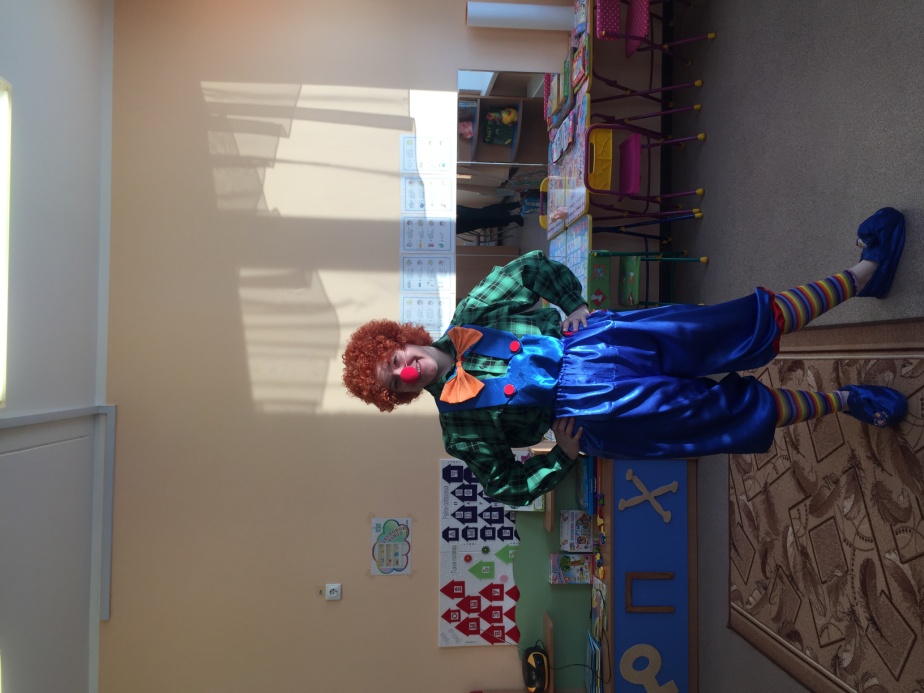 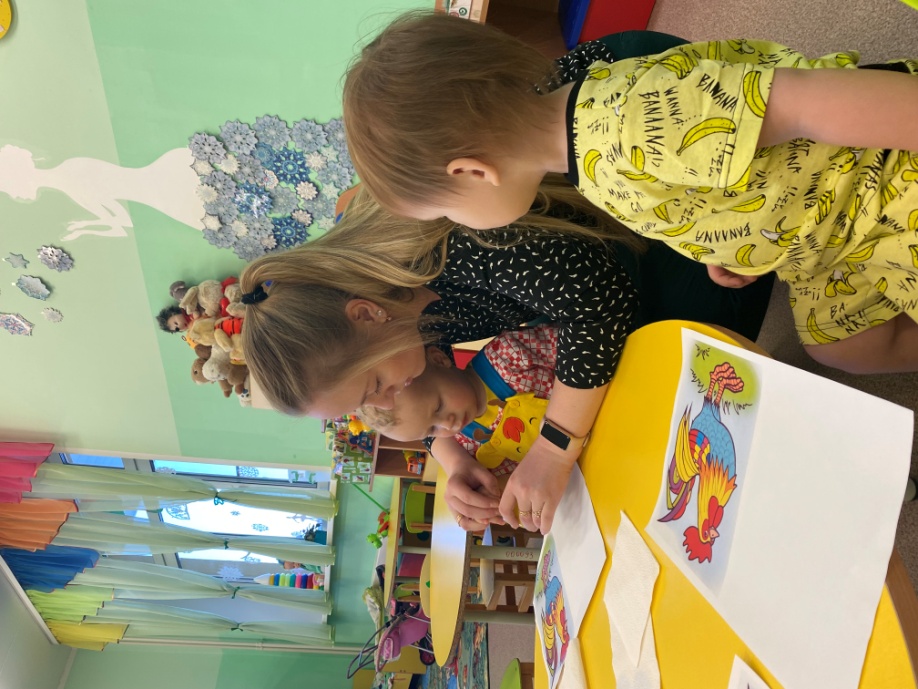 Тренинг «Рисование каракулей»
Участие в мероприятии «Клоун»
Адаптационные занятия
Фотогалерея
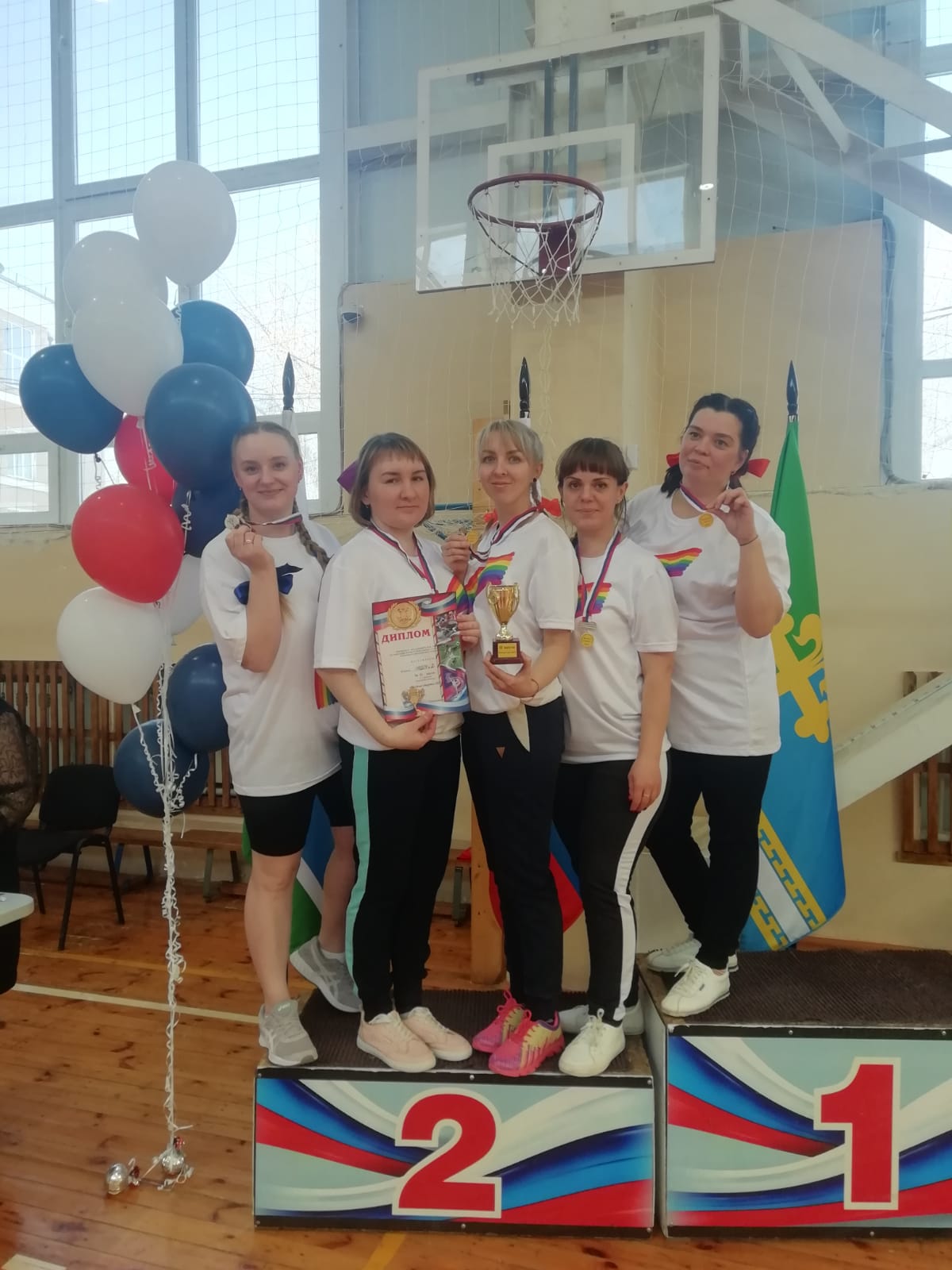 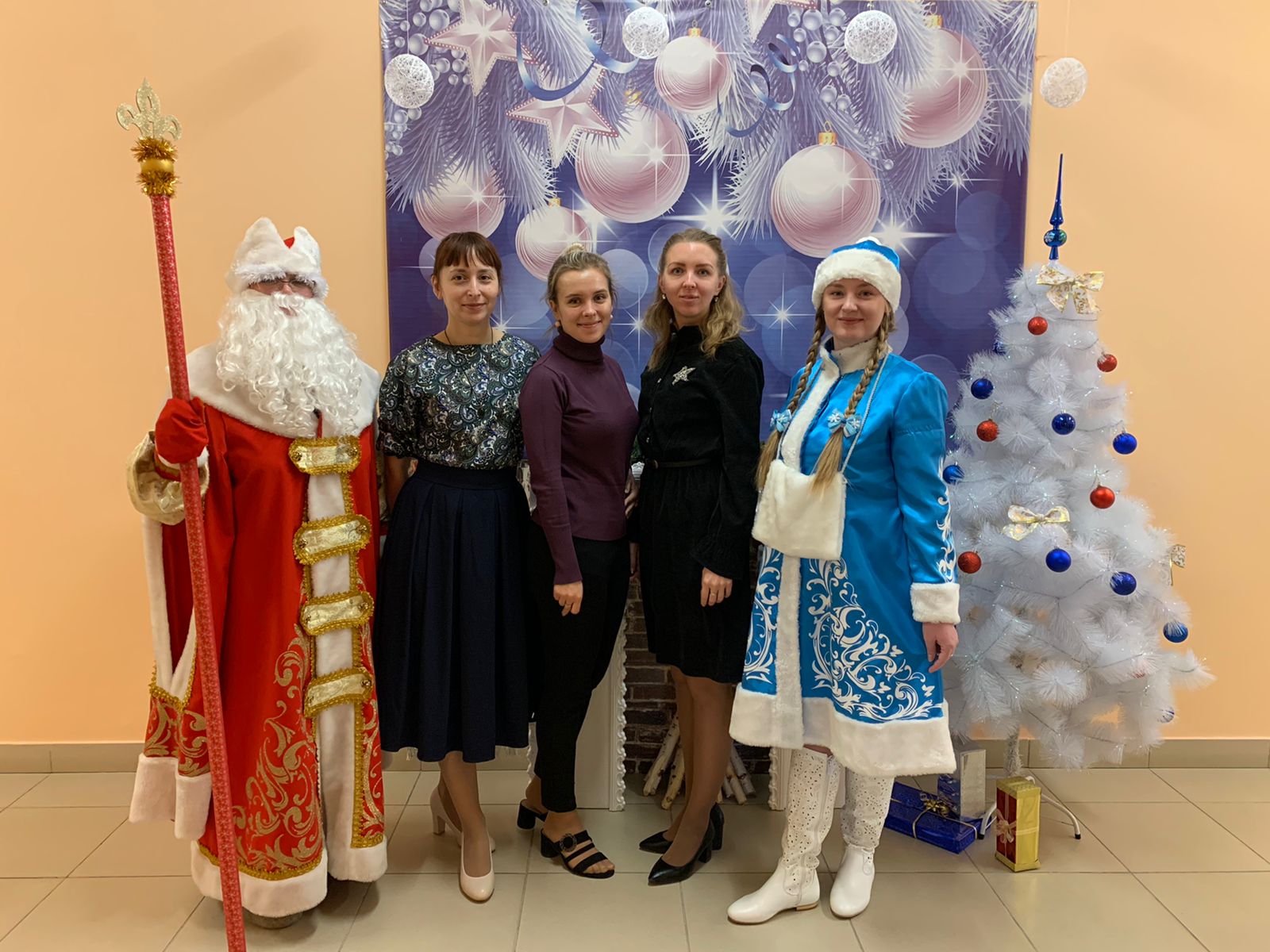 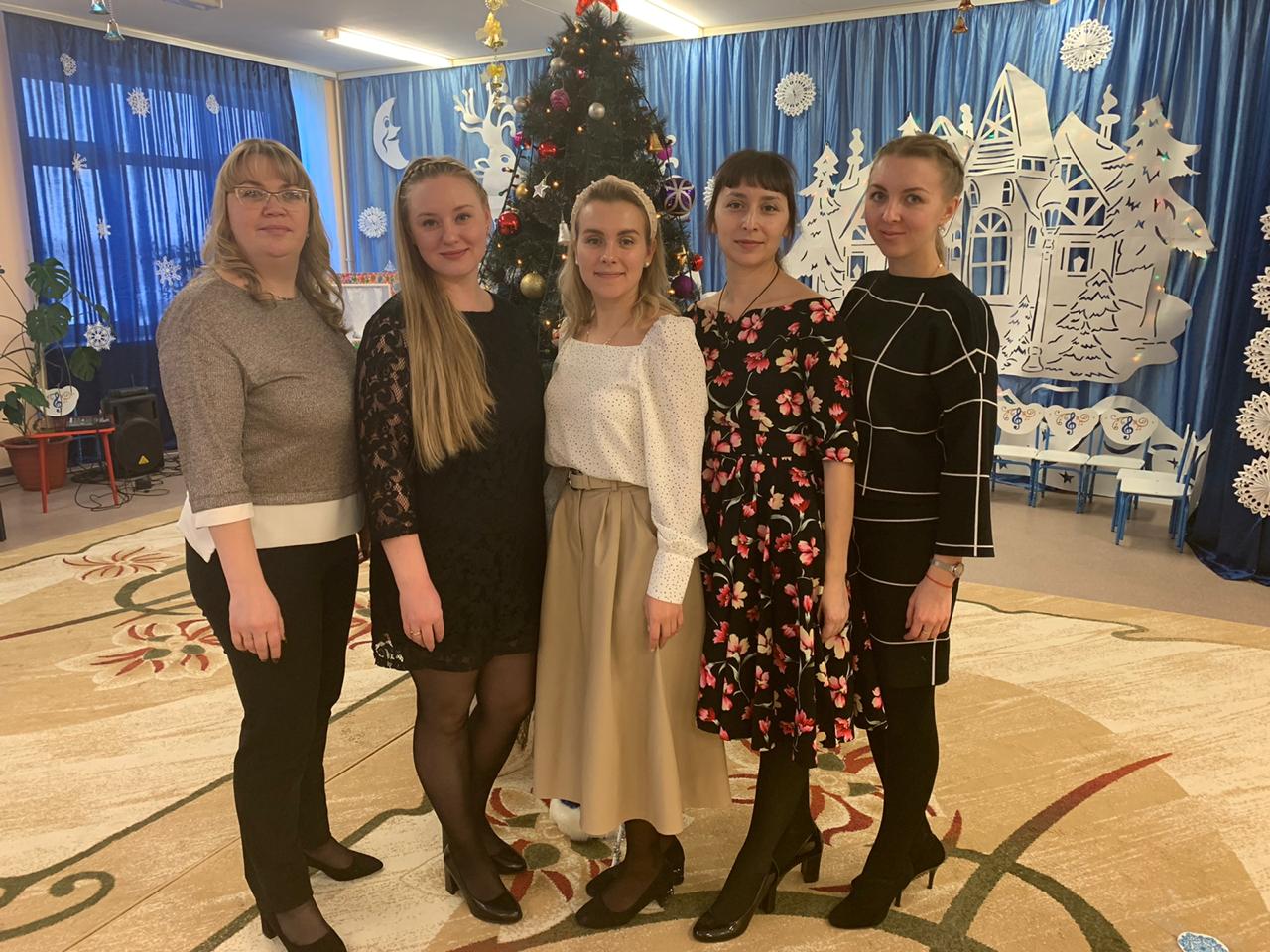 Фотогалерея
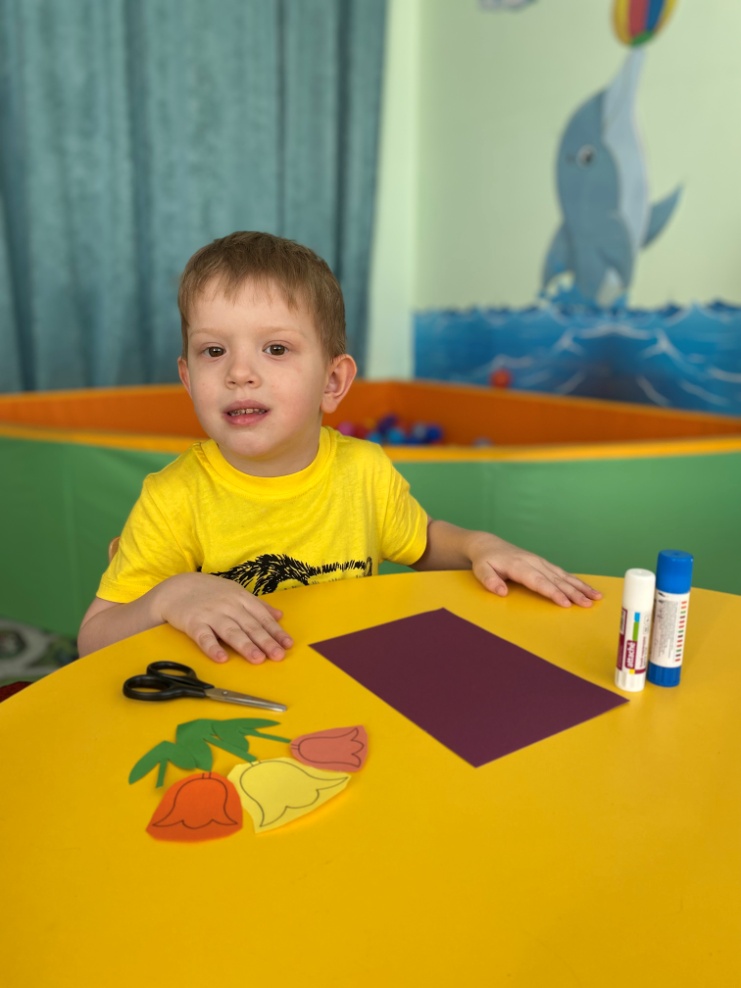 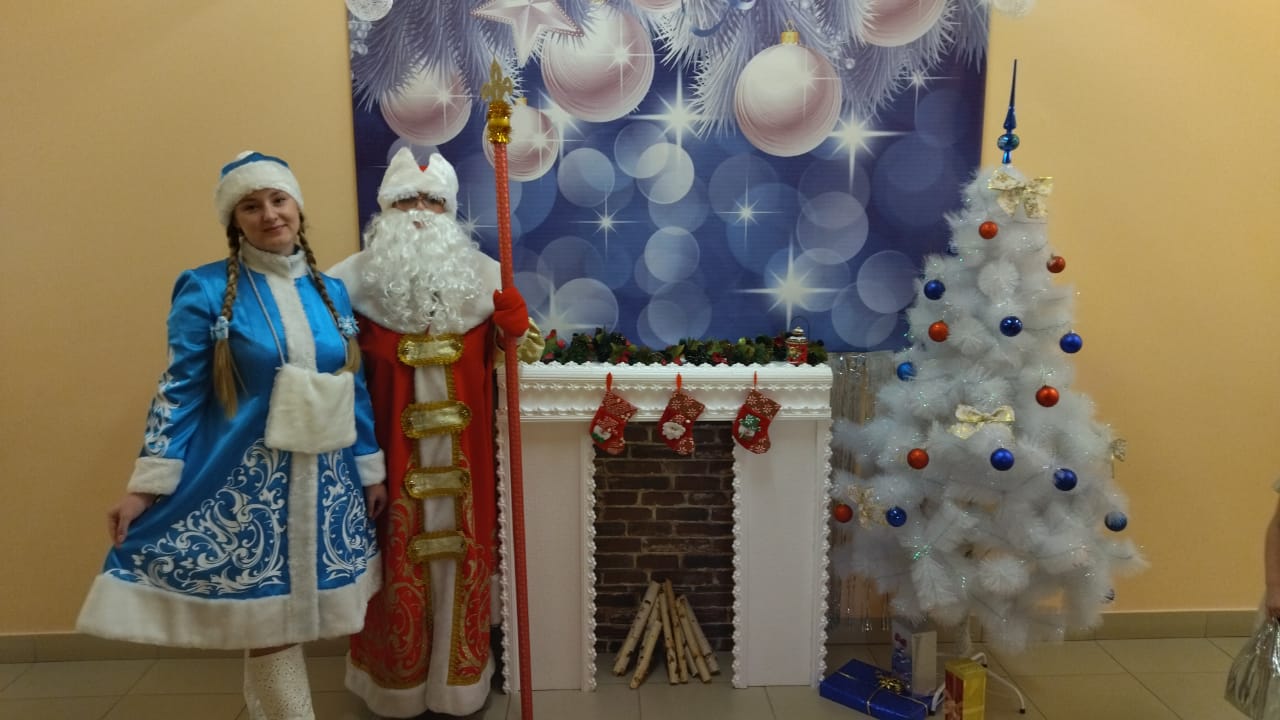 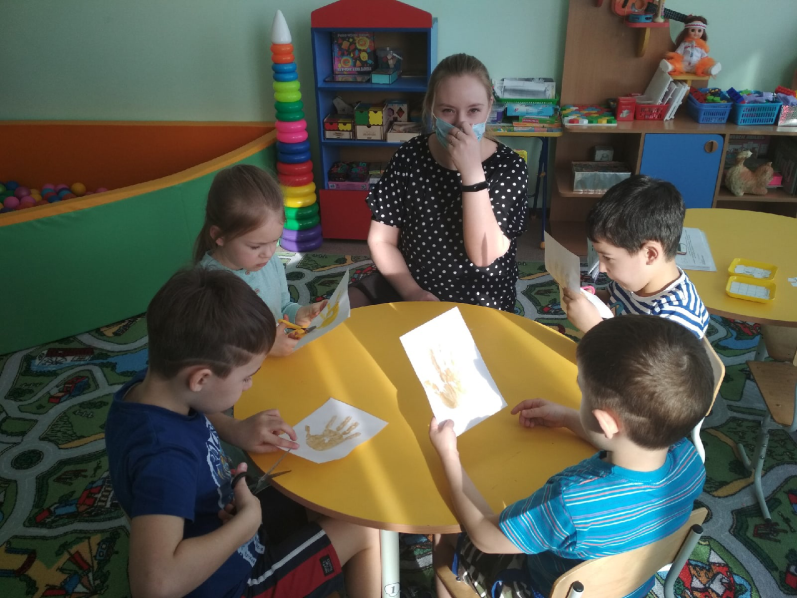 Спасибо за внимание!